Русский язык
4 класс
Изложение
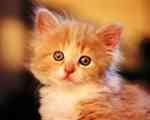 Карабасик
Выполнила: Белова Валентина Алексеевна, 
учитель начальных классов
 МОУ Мошкинская СОШ
Ветлужского района
Нижегородской области
д. Мошкино
2010 г.
Карабасик
У нас дома жили овчарка Борька и кот Жорик. Ещё мы подкармливали во дворе  бездомную кошку Мотьку. Мотька привыкла к нам и сама приходила, когда была голодна.
Однажды она принесла к нашим дверям троих котят. Мы впустили Мотьку в дом. Она потащила детёнышей на Борькину подстилку. Пёс громко залаял. Кошка выгнула спину и зашипела. Но пёс не унимался, лаял и рвался к Мотьке.
Тогда Мотька схватила одного котёнка и выбежала на улицу. Потом вернулась за вторым. А про третьего забыла и больше не появлялась.
Мы оставили котёнка себе и  назвали его Карабасик. Потому что он первое время часто шипел и принимал грозный вид. Жорик и Борька с ним подружились и даже спят теперь все вместе.

(По С. Федину)
Подумай
Почему Мотька принесла котят?

Почему кошке пришлось уйти?

Почему Карабасик первое время часто шипел и принимал грозный вид?
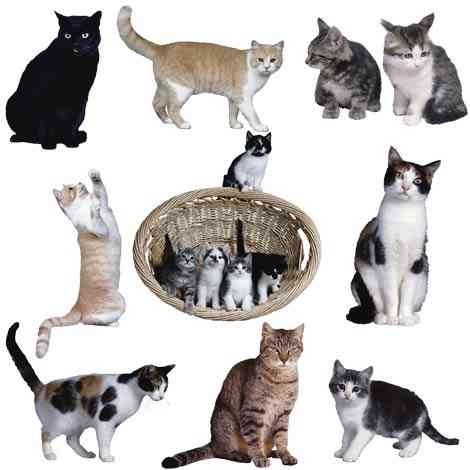 Составляем план
Озаглавь 1 часть
У нас дома жили овчарка Борька и кот Жорик. Ещё мы подкармливали во дворе  бездомную кошку Мотьку. Мотька привыкла к нам и сама приходила, когда была голодна.
1.  Жорик, Борька и Мотька.
Составляем план
Озаглавь 2 часть
Однажды она принесла к нашим дверям троих котят. Мы впустили Мотьку в дом. Она потащила детёнышей на Борькину подстилку. Пёс громко залаял. Кошка выгнула спину и зашипела. Но пёс не унимался, лаял и рвался к Мотьке.
2. Борька не пускает Мотьку.
Составляем план
Озаглавь 3 часть
Тогда Мотька схватила одного котёнка и выбежала на улицу. Потом вернулась за вторым. А про третьего забыла и больше не появлялась.
3.  Мотьке пришлось уйти.
Составляем план
Озаглавь 4 часть
Мы оставили котёнка себе и  назвали его Карабасик. Потому что он первое время часто шипел и принимал грозный вид. Жорик и Борька с ним подружились и даже спят теперь все вместе.
4. Карабасик.
Объясни смысл выражений
Обрати внимание на построение предложений:
Мотька привыкла к нам и сама приходила, когда была голодна.

Жорик и Борька подружились с ним и даже спят теперь все вместе.
Выбери из текста опорные слова и выражения
овчарка Борька, кот Жорик, подкармливать,
 бездомная кошка
2. детёныши, Борькина подстилка, не унимался
3. схватила, выбежала, забыла, не появлялась
4. шипел, принимал грозный вид, подружились
Пиши правильно:
овчарка
Жорик
подкармливали
приходила
принесла
детёныши
громко
залаял
выгнула
не   унимался
вернулась
не   появлялась
оставили
потому   что
Изложение
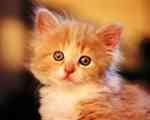 Карабасик
Успехов тебе!
У тебя всё 
получится!
Литература и источники:
Романова В.Ю., Петленко Л.В. Русский язык в начальной школе: Контрольные работы, тесты, диктанты, изложения/Под ред. С.В. Иванова. – М.: Вентана-Граф, 2007 - с. 222-224;
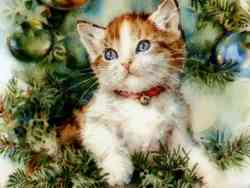 Рисунки и фотографии кошки и котят (слайды 1, 3, 12, 13) из интернета:

http://im0-tub.yandex.net/i?id=186532843-11

http://www.scorp12on.narod.ru/images-2/cats-20-1.jpg

http://img13.nnm.ru/imagez/gallery/5/d/7/8/3/5d783fd36437b6fb5b5a3ca4d5cbf637_full.jpg